Overview of Threat Landscape
Siân John
Chief Strategist EMEA, Symantec
[Speaker Notes: Tip: simple SEO adjustments can make your presentation more discoverable. Read this PDF for best practices:  http://seo.ges.symantec.com/seo-best-practices-for-file-optimization.pdf]
Attacker motivations
ESPIONAGE
CYBERCRIME
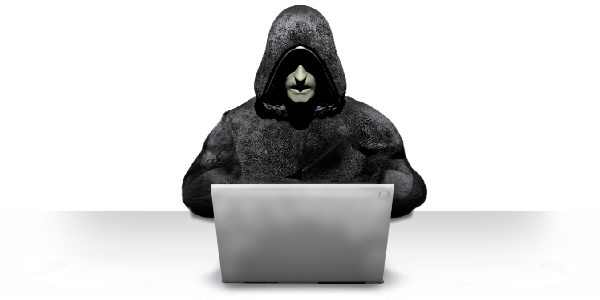 Nation states
Financial Trojans
Ransomware
Corporate
SUBVERSION
SABOTAGE
DDoS
Physical damage
Social media hacking
Data destruction
State of the threat landscape - 2014
2
Subversion through hacktivism
SOCIAL MEDIA HACKING
WEBSITE DEFACEMENT
DDOS ATTACK
PREFERENCE FOR HACKING SOCIAL MEDIA
SOCIAL MEDIA ACCOUNTS VULNERABLE
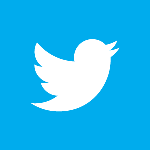 Powerful communications medium
Social engineering attacks
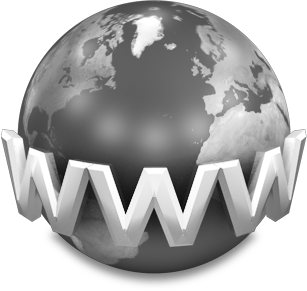 Easy to propagate false market moving news
Password guessing/brute force
http://
WWW
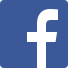 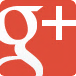 Fast, and news can spread virally
Guessing security questions
I
Y
U
H
J
K
L
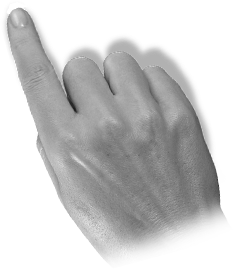 STARTDDoS
?
State of the threat landscape - 2014
3
Distributed denial of service (DDoS) attacks
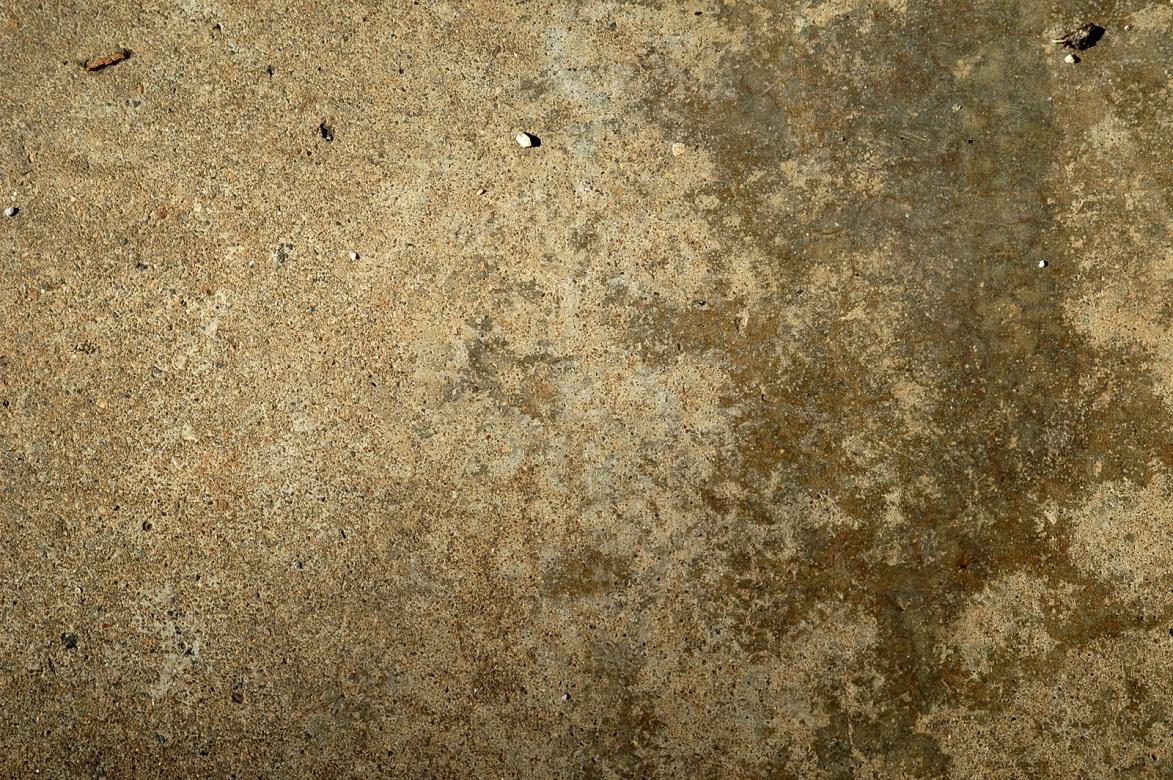 BOTNETS
AMPLIFICATION/REFLECTION
WEB APPLICATIONS
DDOS ON THE RISE
Attacks are shorter but stronger
Max of 400 GBPS 
Record level in 2014
Attack size +216% 
Q1-Q2 2014
TYPES OF ATTACKS
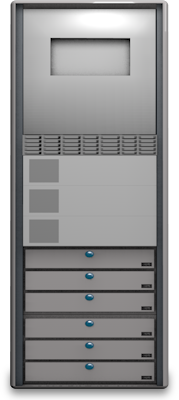 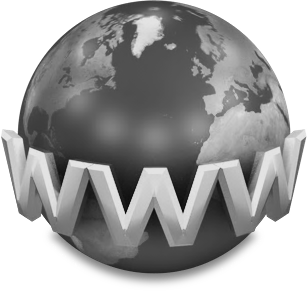 Attacks against specificservice based features. Accounts for 69% of DDoS using HTTP*
Attacker controlledbotnets. Increasinglyusing hacked Linux servers
Abusing DNS, NTP,SNMP services to multiply attack size
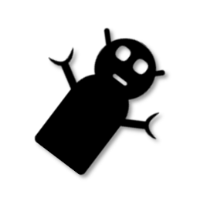 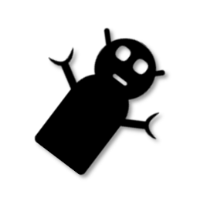 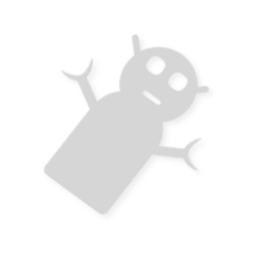 State of the threat landscape - 2014
4
[Speaker Notes: *Prolexic:
- NTP attacks are down in Q2 /2014 by 56% compared to Q1 as many people upgraded to non vulnerable versions of the server
- SNMP amplification where up in Q2]
Targeted Attacks on the Rise
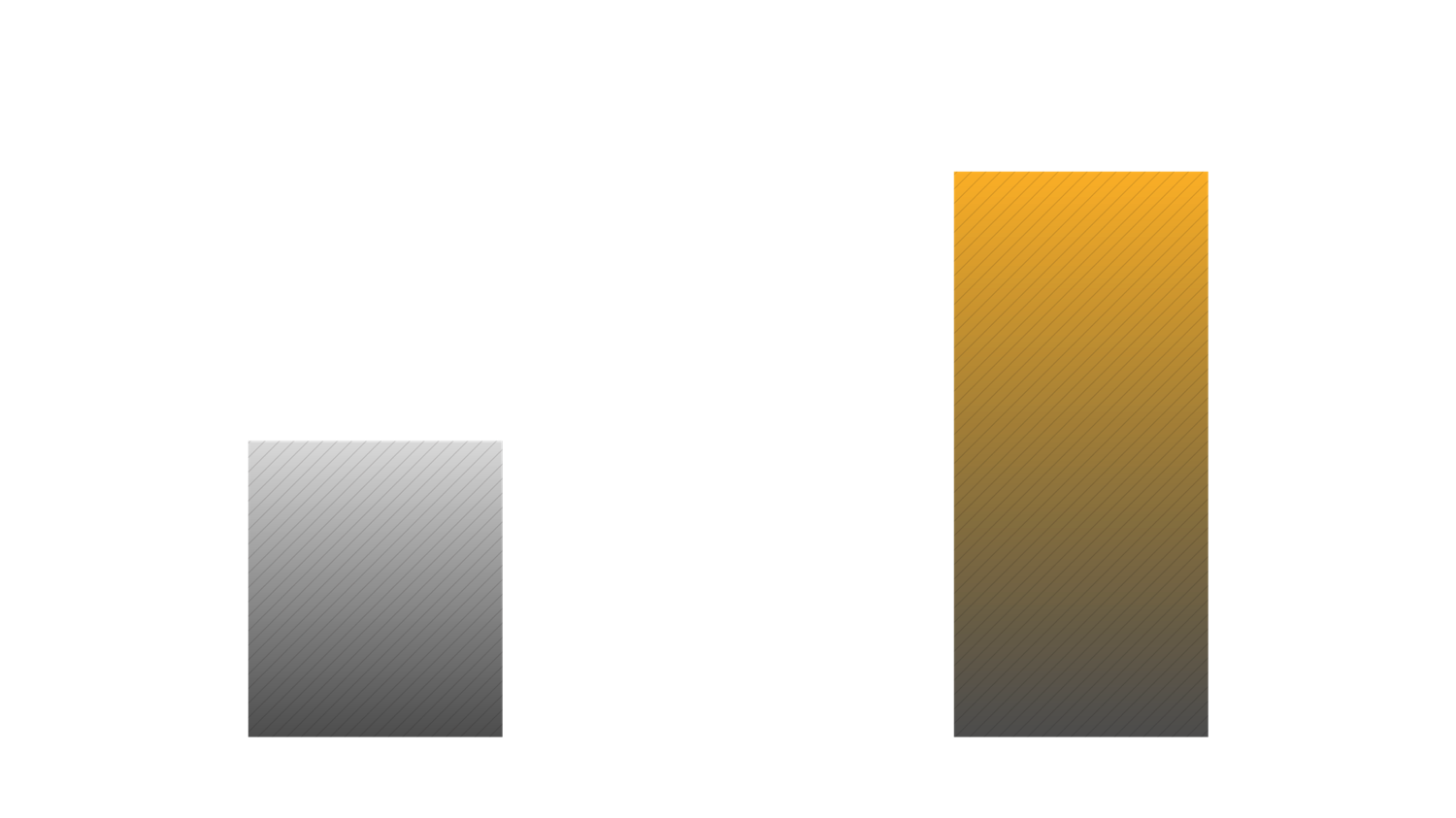 2013
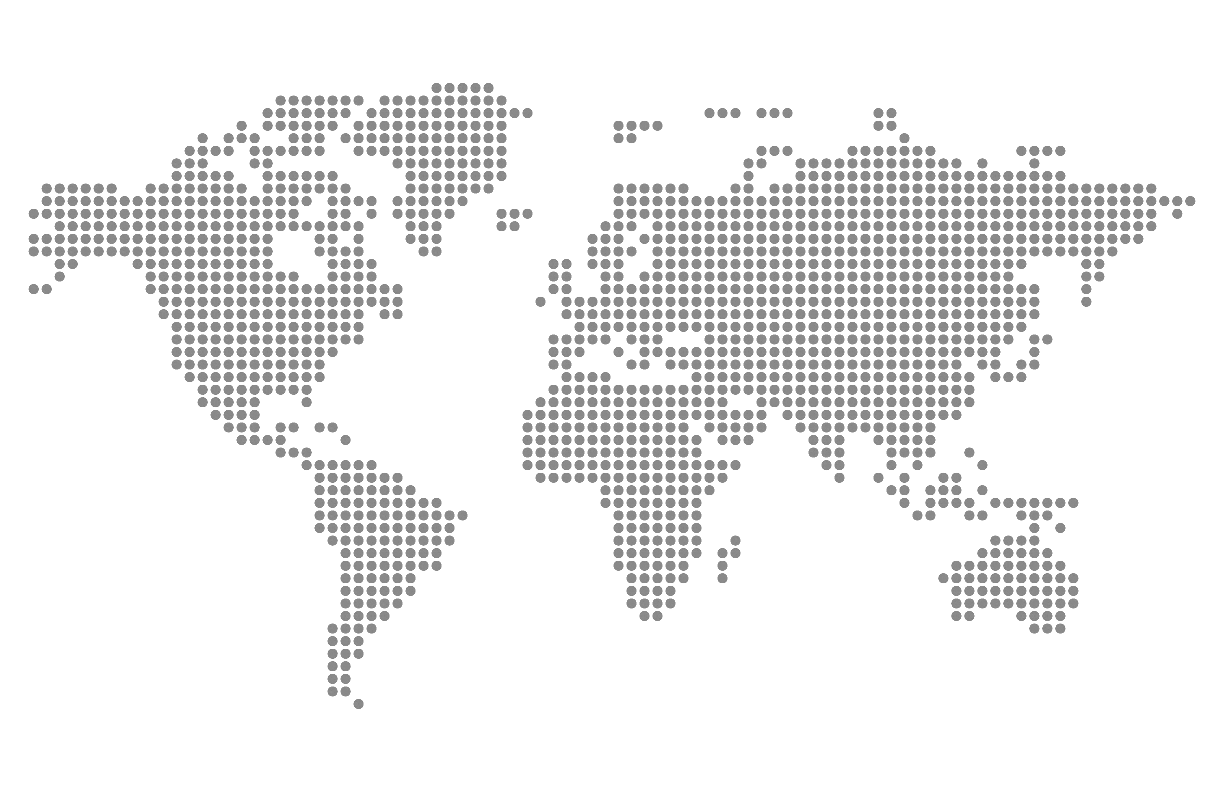 2012
+91%
NUMBER OF TARGETED ATTACK CAMPAIGNS CONTINUES TO RISE…
State of the threat landscape - 2014
5
[Speaker Notes: Targeted attacks were up 91 percent and lasted an average of three times longer compared to 2012.]
Stages of an attack
INCURSION
DISCOVERY
CAPTURE
EXFILTRATION
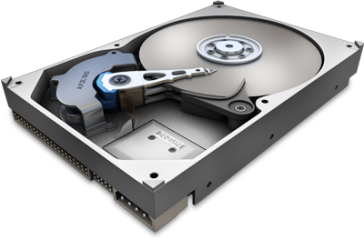 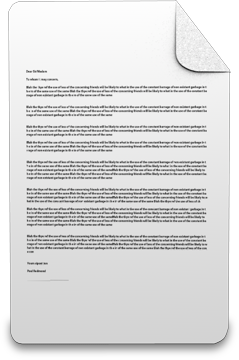 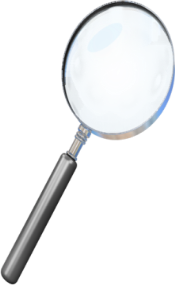 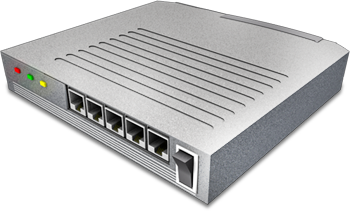 TOP
SECRET
Data sent to attackerfor analysis
Information may be used for various purposes includingfraud and planning further attacks
Attacker then maps organization’s defenses from the inside
Create a battle plan
Accesses data on unprotected systems
Installs malware to secretly acquire data or disrupt operations
Attacker breaks into  the network by delivering targeted malware to vulnerable systems and employees
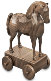 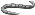 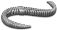 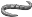 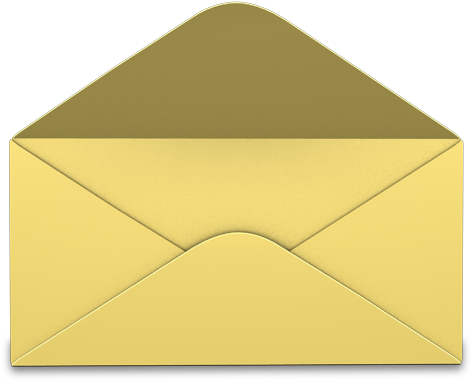 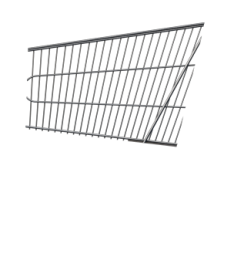 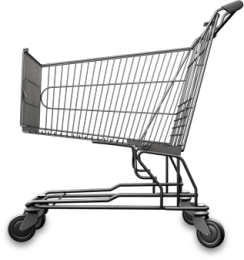 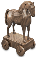 RECONNAISSANCE
INCURSION
DISCOVERY
CAPTURE
EXFILTRATION
State of the threat landscape - 2014
6
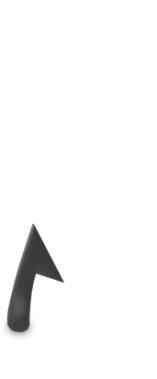 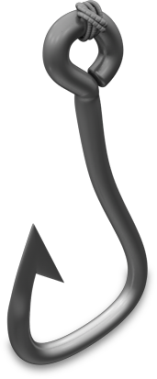 A brief history of sabotage attacks…
W32.STUXNET
W32.FLAMER
W32.GAUSS
GAUSS
DQ
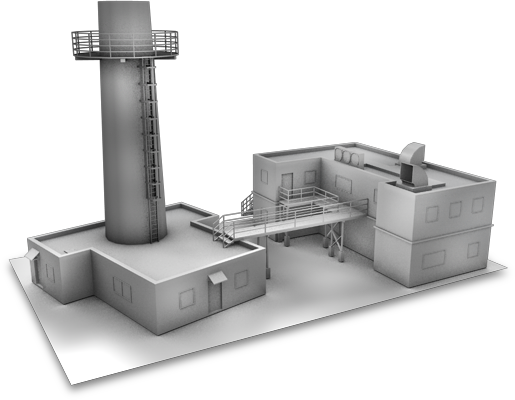 [dyü-kyü]
JUL 2010
MAY 2012
AUG 2012
W32 FLAMER
JAN
JAN
JAN
JAN
JAN
APR
APR
APR
APR
APR
JUL
JUL
JUL
JUL
JUL
OCT
OCT
OCT
OCT
OCT
…
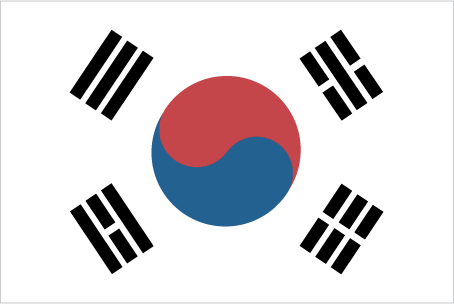 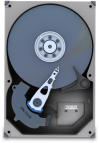 2007
2010
2011
2012
2013
W32.DISTTRACK
TROJAN.JOKRA
ESTONIA DDOS
W32.DUQU
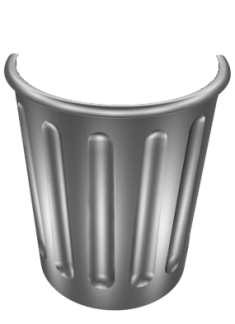 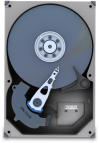 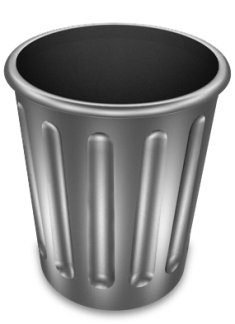 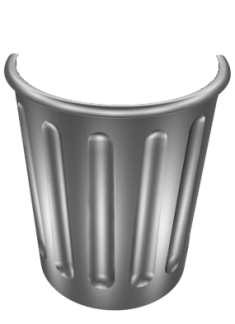 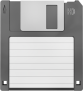 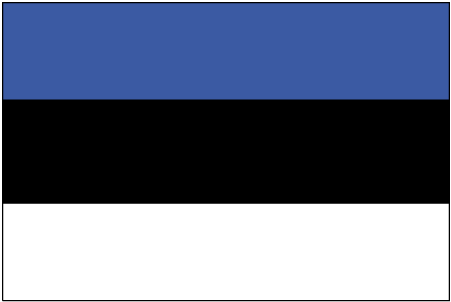 MAR 2013
APR 2007
SEP 2011
SEP 2012
State of the threat landscape - 2014
7
[Speaker Notes: Overall we’ve seen an increase in attacks against critical infrastructure.
The first of this kind of attack to gain public attention were the attacks against Estonia which saw attacks performed against websites belonging to the Estonian parliament and ministries as well as those belonging to banks and media. The attacks were performed in retaliation against the relocation of war graves.
The king of this type of attack is Stuxnet whose payload was the disruption of centrifuges used by the Iranian nuclear programme. Since then a number of associated malware has been identified, such as Flamer, Duque and Gauss.
More recently we saw attacks against energy companies in the middle where a threat called W32.Disttrack was used to destroy 1000s of client machines.]
Dragonfly: Attacks against the energy sector
Dragonfly attack group has been active since 2011,but shifted focus to the energy sector in early 2013…
OTHER INDUSTRIES
ENERGY SECTOR
2011
2012
2013
2014
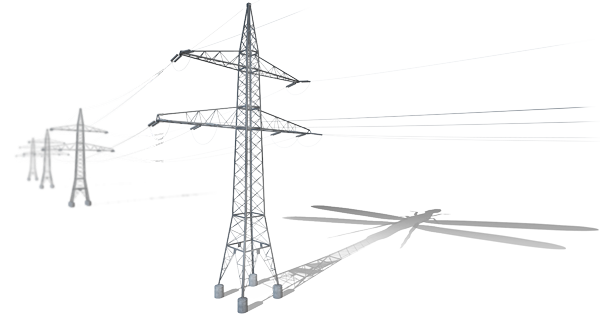 ACTIVITIES
TARGETS
Electricity infrastructure
Information theft
Electricity generation
Sabotage capable
Industrial equipment suppliers
Pipeline operators
State of the threat landscape - 2014
8
[Speaker Notes: Series of campaigns taking place since 2011
Shifted focus to Energy sector in early 2013
Targets are:
Electricity infrastructure
Electricity generation
Industrial equipment providers
Petroleum pipeline operators
Primary focus is information theft
Capable of sabotage]
Dragonfly: The tools of the trade
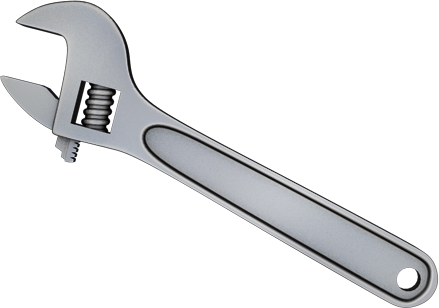 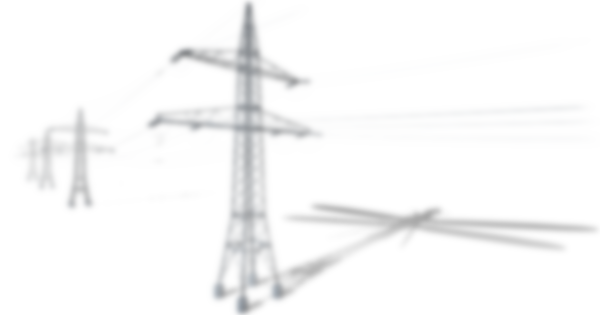 BACKDOOR.OLDREA
TROJAN.KARAGNY
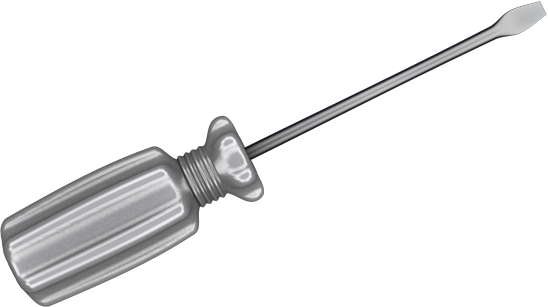 Custom made malware
Available in underground markets
RAT – full back door access
Adapted for use by Dragonfly group
Used in 90% of cases
Download/upload/execute files
Additional plugins available
State of the threat landscape - 2014
9
[Speaker Notes: Backdoor.Oldrea
Custom malware; may have been created by the Dragonfly group or especially for it
Remote Access Tool (RAT) which provides full backdoor access for attackers
Preferred tool; used in over 90% of infections
Trojan.Karagny
Was available on the underground market. 
Dragonfly appear to have modified it for its own use
Capable of uploading stolen data, downloading new files and running executable files 
Can run plugins, for collecting passwords, taking screenshots, and cataloging documents on infected computers.]
Dragonfly: Is sabotage ready
Access to critical infra-structure can be used for sabotage
3 x ICS software vendors specifically targeted
VPN SOFTWARE
DRIVER SOFTWARE
MGMNT. SYSTEMS
Establish beachhead in target orgs
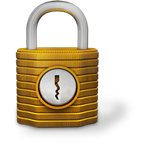 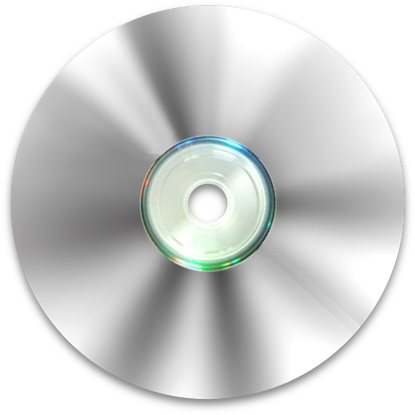 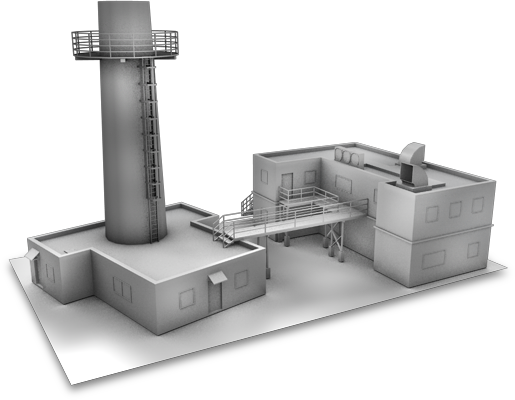 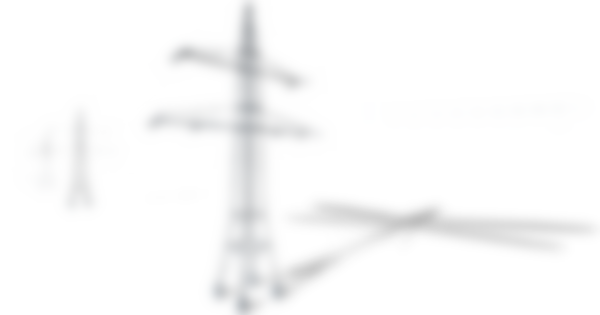 Provides remote access to PLC devicesthat control industrialprocesses
Driver software for specialist PLC devices
Management systemsfor wind turbines, biogas & other energyinfrastructure
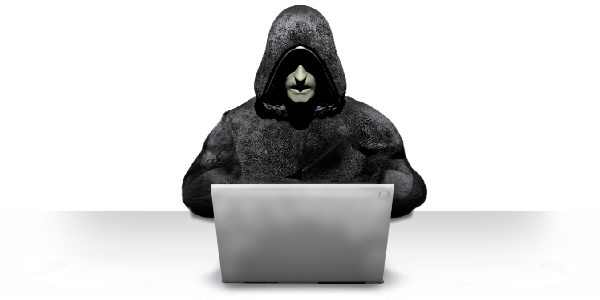 State of the threat landscape - 2014
10
[Speaker Notes: Attackers specifically targeted at least 3 ICS software manufacturers
VPN software providing access to PLC devices
Driver software for specialist PLC devices
Management systems for wind turbines, biogas plants, and other energy infrastructure
Provides “beachhead” within corporate network
Also provides access to critical infrastructure and the potential for sabotage]
How to get more information
Bloghttp://www.symantec.com/connect/symantec-blogs/sr

Twitter @threatintelhttp://twitter.com/threatintel

Whitepapershttp://www.symantec.com/security_response/whitepapers.jsp
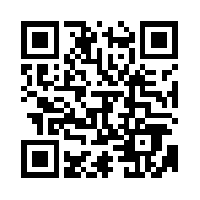 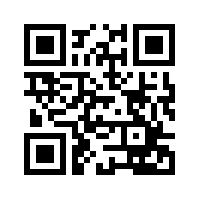 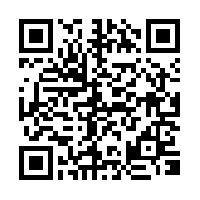 State of the threat landscape - 2014
11
Siân John
sian_john@symantec.com
Phone: +447894600068   twitteR:@sbj24